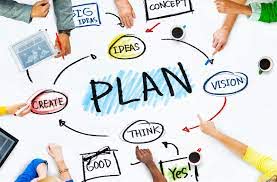 Planning our lessons
Dr. Joy Esquierdo, UTRGV
Prep Work for Planning
Historias Americanas, Fall 2020
Example TEKSgroup activity with analysis
Historias Americanas, Fall 2020
Relevant TEKS for Elementary Social Studies K-5TEKS 113.11 Subchapter A Kindergarten
(5) (B) Geography. Physical and human characteristics of place. Student is expected to identify how the characteristics of place such as     way of earning a living, shelter, clothing, food, and activities are based upon geographic location
(7) Economic the value of job. Student is expected to: (A) identify jobs in the home, school and community (B) Explain why people have jobs
(12) Culture. Importance of family customs and traditions. Student is expected to: describe and explain importance of family customs and traditions and ((B) compare family customs and traditions
(14) Social Studies skills. Critical-thinking skills to organize and use information acquired from variety of valid sources. Student is expected to (B) obtain information about a topis using variety of valid visual sources such as pictures, symbols, print material, and artifacts and (C) sequence and categorize information
(15) Social Studies Skills. Oral and visual forms. Student is expected to ((A) express ideas orally based on knowledge and experience and (B) create and interpret visuals, including pictures and maps
(16) Social Studies Skills. Problem-solving and decision-making skills. Student is expected to (A) use problem-solving process to identify a problem, gather information and list and consider options, consider advantage and disadvantages, choose and implement a solution and evaluate effectiveness of the solution and (B) use decision-making process to identify a situation that requires a decision, and gather information, generate options, predict outcomes, take action to implement a decision, and reflect on the effectiveness of the decision
Teach a Course
4
Relevant TEKS for Elementary 							Social Studies K-5113.12 Subchapter A Grade 1
(2) History, student understand how historical figures, patriots, and good citizens helped shaped the community, state and nation. Student is expected to: (C) compare the similarities and differences among the lives and activities of historical figures and other individuals who have influenced the community, state, and nation
(4) Geography. The student understands the relative location of places. The student is expected to: (A) locate places using the four cardinal directions
(6) Geography. The student understands various physical and human characteristics. The student is expected to:(C) identify and describe how the human characteristics of place such as shelter, clothing, food, and activities are based upon geographic location.
(7) Economics. The student understands how families meet basic human needs. The student is expected to: (A) describe ways that families meet basic human needs; and (B) describe similarities and differences in ways families meet basic human needs.
(10) Economics. The student understands the value of work. The student is expected to: (A) describe the components of various jobs and the characteristics of a job well performed; and (B) describe how specialized jobs contribute to the production of goods and services.
Teach a Course
5
Relevant TEKS for Elementary Social Studies K-5113.12 Subchapter A Grade 1, cont.
(12) Government. The student understands the role of authority figures, public officials, and citizens. The student is expected to: (B) identify and describe the roles of public officials in the community, state, and nation; and (C) identify and describe the role of a good citizen in maintaining a constitutional republic.
(13) Citizenship. The student understands characteristics of good citizenship as exemplified by historical figures and other individuals. The student is expected to: (A) identify characteristics of good citizenship, including truthfulness, justice, equality, respect for oneself and others, responsibility in daily life, and participation in government by educating oneself about the issues, respectfully holding public officials to their word, and voting; (B) identify historical figures such as Benjamin Franklin, Francis Scott Key, and Eleanor Roosevelt who have exemplified good citizenship; and (C) identify other individuals who exemplify good citizenship.
(15) Culture. The student understands the importance of family and community beliefs, customs, language, and traditions. The student is expected to: (A) describe and explain the importance of various beliefs, customs, language, and traditions of families and communities; and (B) explain the way folktales and legends reflect beliefs, customs, language, and traditions of communities.
(17) Social studies skills. The student applies critical-thinking skills to organize and use information acquired from a variety of valid sources. The student is expected to: (A) obtain information about a topic using a variety of valid oral sources such as conversations, interviews, and music; (B) obtain information about a topic using a variety of valid visual sources such as pictures, symbols, electronic media, maps, literature, and artifacts; and (C) sequence and categorize information.
(18) Social studies skills. The student communicates in oral, visual, and written forms. The student is expected to: (A) express ideas orally based on knowledge and experiences; and (B) create and interpret visual and written material. 
(19) Social studies skills. The student uses problem-solving and decision-making skills, working independently and with others, in a variety of settings. The student is expected to: (A) use a problem-solving process to identify a problem, gather information, list and consider options, consider advantages and disadvantages, choose and implement a solution, and evaluate the effectiveness of the solution; and (B) use a decision-making process to identify a situation that requires a decision, gather information, generate options, predict outcomes, take action to implement a decision, and reflect on the effectiveness of that decision.
Teach a Course
6
Relevant TEKS for Elementary K-5TEKS 113.13 Subchapter A—Second grade
(1) History. The student understands the historical significance of landmarks and celebrations in the community, state, and nation. The student is expected to: (B) identify and explain the significance of various community, state, and national landmarks such as monuments and government buildings.

 (2) History. The student understands the concepts of time and chronology. The student is expected to: (A) describe the order of events by using designations of time periods such as historical and present times; (B) apply vocabulary related to chronology, including past, present, and future; and (C) create and interpret timelines for events in the past and present.

(3) History. The student understands how various sources provide information about the past and present. The student is expected to: (A) identify several sources of information about a given period or event such as reference materials, biographies, newspapers, and electronic sources; and (B) describe various evidence of the same time period using primary sources such as photographs, journals, and interviews. 

(4) History. The student understands how historical figures, patriots, and good citizens helped shape the community, state, and nation. The student is expected to: (C) explain how people and events have influenced local community history
Teach a Course
7
Relevant TEKS for Elementary K-5TEKS 113.13 Subchapter A—Second grade
(6) Geography. The student understands the locations and characteristics of places and regions in the community, state, and nation. The student is expected to: (B) locate places of significance, including the local community, Texas, the state capital, the U.S. capital, major cities in Texas, the coast of Texas, Canada, Mexico, and the United States on maps and globes; and (C) examine information from various sources about places and regions.
(7) Geography. The student understands how physical characteristics of places and regions affect people's activities and settlement patterns. The student is expected to: and (D) identify the characteristics of different communities, including urban, suburban, and rural, and how they affect activities and settlement patterns.
(9) Economics. The student understands the value of work. The student is expected to: (A) explain how work provides income to purchase goods and services
(10) Economics. The student understands the roles of producers and consumers in the production of goods and services. The student is expected to: (A) distinguish between producing and consuming; (B) identify ways in which people are both producers and consumers; and (C) examine the development of a product from a natural resource to a finished product.
(11) Government. The student understands the purpose of governments. The student is expected to: (A) identify functions of governments such as establishing order, providing security, and managing conflict;
Teach a Course
8
Relevant TEKS for Elementary K-5TEKS 113.13 Subchapter A—Second grade
(12) Government. The student understands the role of public officials. The student is expected to: (C) identify ways that public officials are selected, including election and appointment to office and (D) identify how citizens participate in their own governance through staying informed of what public officials are doing, providing input to them, and volunteering to participate in government functions.
(13) Citizenship. The student understands characteristics of good citizenship as exemplified by historical figures and other individuals. The student is expected to: (A) identify characteristics of good citizenship, including truthfulness, justice, equality, respect for oneself and others, responsibility in daily life, and participation in government by educating oneself about the issues, respectfully holding public officials to their word, and voting; (B) identify historical figures such as World War II Women Airforce Service Pilots (WASPs) and Navajo Code Talkers, and Sojourner Truth who have exemplified good citizenship; (C) identify other individuals who exemplify good citizenship; and D) identify ways to actively practice good citizenship, including involvement in community service.
(15) Culture. The student understands the significance of works of art in the local community. The student is expected to: (A) identify selected stories, poems, statues, paintings, and other examples of the local cultural heritage; and (B) explain the significance of selected stories, poems, statues, paintings, and other examples of the local cultural heritage.
(16) Culture. The student understands ethnic and/or cultural celebrations. The student is expected to: (A) identify the significance of various ethnic and/or cultural celebrations
Teach a Course
9
Relevant TEKS for Elementary K-5TEKS 113.13 Subchapter A—Second grade
(18) Social studies skills. The student applies critical-thinking skills to organize and use information  acquired from a variety of valid sources, including electronic technology. The student is expected to: (A) obtain information about a topic using a variety of valid oral sources such as conversations, interviews, and music; (B) obtain information about a topic using a variety of valid visual sources such as pictures, maps, electronic sources, literature, reference sources, and artifacts; (D) sequence and categorize information; and  (E) interpret oral, visual, and print material by identifying the main idea, predicting, and comparing and contrasting.
(19) Social studies skills. The student communicates in written, oral, and visual forms. The student is expected to: (A) express ideas orally based on knowledge and experiences; and (B) create written and visual material such as stories, poems, maps, and graphic organizers to express ideas.
(20) Social studies skills. The student uses problem-solving and decision-making skills, working independently and with others, in a variety of settings. The student is expected to: (A) use a problem-solving process to identify a problem, gather information, list and consider options, consider advantages and disadvantages, choose and implement a solution, and evaluate the effectiveness of the solution; and (B) use a decision-making process to identify a situation that requires a decision, gather information, generate options, predict outcomes, take action to implement a decision, and reflect on the effectiveness of that decision.
Teach a Course
10
Relevant TEKS for Elementary Social StudiesTEKS 113.14 Subchapter A—Third grade
(1) History. The student understands how individuals, events, and ideas have influenced the history of various communities. The student is expected to: (A) describe how individuals, events, and ideas have changed communities, past and present
(2) History. The student understands common characteristics of communities, past and present. The student is expected to: (B) identify ways in which people in the local community and other communities meet their needs for government, education, communication, transportation, and recreation
(9) Government. The student understands the basic structure and functions of various levels of government. The student is expected to: (A) describe the basic structure of government in the local community, state, and nation; (B) identify local, state, and national government officials and explain how they are chosen
(11) Citizenship. The student understands characteristics of good citizenship as exemplified by historical and contemporary figures. The student is expected to:(A) identify characteristics of good citizenship, including truthfulness, justice, equality, respect for oneself and others, responsibility in daily life, and participation in government by educating oneself about the issues, respectfully holding public officials to their word, and voting; (B) identify historical figures such as Helen Keller and Clara Barton and contemporary figures such as Ruby Bridges and military and first responders who exemplify good citizenship; and (C) identify and explain the importance of individual acts of civic responsibility, including obeying laws, serving the community, serving on a jury, and voting. 
(12) Citizenship. The student understands the impact of individual and group decisions on communities in a constitutional republic. The student is expected to: (A) give examples of community changes that result from individual or group decisions; (B) identify examples of actions individuals and groups can take to improve the community; and (C) identify examples of nonprofit and/or civic organizations such as the Red Cross and explain how they serve the common good.
Teach a Course
11
Relevant TEKS for Elementary Social StudiesTEKS 113.14 Subchapter A—Third grade
(13) Culture. The student understands ethnic and/or cultural celebrations of the local community and  other communities. The student is expected to: (A) explain the significance of various ethnic and/or cultural celebrations in the local community and other communities; and (B) compare ethnic and/or cultural celebrations in the local community with other communities 
(14) Culture. The student understands the role of heroes in shaping the culture of communities, the state, and the nation. The student is expected to: (A) identify and compare the heroic deeds of state and national heroes, including Hector P. Garcia and James A. Lovell, and other individuals such as Harriet Tubman, Juliette Gordon Low, Todd Beamer, Ellen Ochoa, John "Danny" Olivas, and other contemporary heroes; and (B) identify and analyze the heroic deeds of individuals, including military and first responders such as the Four Chaplains. 
(15) Culture. The student understands the importance of writers and artists to the cultural heritage of communities. The student is expected to: (B) explain the significance of various individual writers and artists such as Carmen Lomas Garza, Laura Ingalls Wilder, and Bill Martin Jr. and their stories, poems, statues, and paintings and other examples of cultural heritage to various communities. 
(17) Social studies skills. The student applies critical-thinking skills to organize and use information acquired from a variety of valid sources, including electronic technology. The student is expected to: (A) research information, including historical and current events, and geographic data, about the community and world, using a variety of valid print, oral, visual, and Internet resources; (B) sequence and categorize information; (C) interpret oral, visual, and print material by identifying the main idea, distinguishing between fact and opinion, identifying cause and effect, and comparing and contrasting; 
(18) Social studies skills. The student communicates in written, oral, and visual forms. The student is expected to: (A) express ideas orally based on knowledge and experiences; (B) use technology to create written and visual material such as stories, poems, pictures, maps, and graphic organizers to express ideas; and (C) use standard grammar, spelling, sentence structure, and punctuation. 
(19) Social studies skills. The student uses problem-solving and decision-making skills, working independently and with others, in a variety of settings. The student is expected to: (A) use a problem-solving process to identify a problem, gather information, list and consider options, consider advantages and disadvantages, choose and implement a solution, and evaluate the effectiveness of the solution; and (B) use a decision-making process to identify a situation that requires a decision, gather information, identify options, predict consequences, and take action to implement a decision.
Teach a Course
12
Relevant TEKS for Elementary Social StudiesTEKS 113.15 Subchapter A--Fourth grade
(7) Geography. The student understands the concept of regions. The student is expected to: (A) describe a variety of regions in Texas and the United States such as political, population, and economic regions that result from patterns of human activity; (C) compare the geographic regions of Texas (Mountains and Basins, Great Plains, North Central Plains, Coastal Plains) with regions of the United States and other parts of the world.
(8) Geography. The student understands the location and patterns of settlement and the geographic factors that influence where people live. The student is expected to: (A) identify and explain clusters and patterns of settlement in Texas at different time periods such as prior to the Texas Revolution, after the building of the railroads, and following World War II; (B) describe and explain the location and distribution of various towns and cities in Texas, past and present; and (C) explain the geographic factors such as landforms and climate that influence patterns of settlement and the distribution of population in Texas, past and present.
(12) Economics. The student understands patterns of work and economic activities in Texas. The student is expected to: (A) explain how people in different regions of Texas earn their living, past and present, through a subsistence economy and providing goods and services; (B) explain how geographic factors such as climate, transportation, and natural resources have influenced the location of economic activities in Texas;(C) analyze the effects of exploration, immigration, migration, and limited resources on the economic development and growth of Texas; (D) describe the impact of mass production, specialization, and division of labor on the economic growth of Texas; (E) explain how developments in transportation and communication have influenced economic activities in Texas; and (F) explain the impact of American ideas about progress and equality of opportunity on the economic development and growth of Texas.
Teach a Course
13
Relevant TEKS for Elementary Social StudiesTEKS 113.15 Subchapter A--Fourth grade
(15) Government. The student understands important ideas in historical documents of Texas and the United States. The student is expected to: (A) identify the purposes and explain the importance of the Texas Declaration of Independence, the Texas Constitution, and other documents such as the Meusebach-Comanche Treaty, Treaty of Guadalupe Hidalgo; (B) identify and explain the basic functions of the three branches of government according to the Texas Constitution; and (C) identify the intent, meaning, and importance of the Declaration of Independence, the U.S. Constitution, and the Bill of Rights (Celebrate Freedom Week).
 (17) Citizenship. The student understands the importance of active individual participation in the democratic process. The student is expected to: (A) identify important individuals who have participated voluntarily in civic affairs at state and local levels such as Adina de Zavala and Clara Driscoll; (B) explain how individuals can participate voluntarily in civic affairs at state and local levels through activities such as holding public officials to their word, writing letters, and participating in historic preservation and service projects; (C) explain the duty of the individual in state and local elections such as being informed and voting; (D) identify the importance of historical figures and important individuals who modeled active participation in the democratic process such as Sam Houston, Barbara Jordan, Lorenzo de Zavala, Ann Richards, Sam Rayburn, Henry B. González, James A. Baker III, Wallace Jefferson, and other local individuals; and (E) explain how to contact elected and appointed leaders in state and local governments.
18) Citizenship. The student understands the importance of effective leadership in a constitutional republic. The student is expected to: (A) identify leaders in state, local, and national governments, including the governor, local members of the Texas Legislature, the local mayor, U.S. senators, local U.S. representatives, and Texans who have been president of the United States; and (B) identify leadership qualities of state and local leaders, past and present.
Teach a Course
14
Relevant TEKS for Elementary Social StudiesTEKS 113.15 Subchapter A Fourth grade
(19) Culture. The student understands the contributions of people of various racial, ethnic, and religious groups to Texas. The student is expected to: (A) identify the similarities and differences among various racial, ethnic, and religious groups in Texas; (B) identify customs, celebrations, and traditions of various cultural, regional, and local groups in Texas such as Cinco de Mayo, Oktoberfest, the Strawberry Festival, and Fiesta San Antonio; and (C) summarize the contributions of people of various racial, ethnic, and religious groups in the development of Texas such as Lydia Mendoza, Chelo Silva, and Julius Lorenzo Cobb Bledsoe. 

(21) Social studies skills. The student applies critical-thinking skills to organize and use information acquired from a variety of valid sources, including electronic technology. The student is expected to: (A) differentiate between, locate, and use valid primary and secondary sources such as computer software; interviews; biographies; oral, print, and visual material; documents; and artifacts to acquire information about the United States and Texas; (B) analyze information by sequencing, categorizing, identifying cause-and-effect relationships, comparing, contrasting, finding the main idea, summarizing, making generalizations and predictions, and drawing inferences and conclusions; (C) organize and interpret information in outlines, reports, databases, and visuals, including graphs, charts, timelines, and maps; (D) identify different points of view about an issue, topic, historical event, or current event; and (E) use appropriate mathematical skills to interpret social studies information such as maps and graphs

 (22) Social studies skills. The student communicates in written, oral, and visual forms. The student is expected to: (A) use social studies terminology correctly; (B) incorporate main and supporting ideas in verbal and written communication; (C) express ideas orally based on research and experiences; (D) create written and visual material such as journal entries, reports, graphic organizers, outlines, and bibliographies; and (E) use standard grammar, spelling, sentence structure, and punctuation.
Teach a Course
15
Relevant TEKS for Elementary Social StudiesTEKS 113.16 Subchapter A—Fifth grade
(5) History. The student understands important issues, events, and individuals in the United States during the 20th and 21st centuries. The student is expected to: (A) analyze various issues and events of the 20th century such as industrialization, urbanization, increased use of oil and gas, the Great Depression, the world wars, the civil rights movement, and military actions; presidential election; and (C) identify the accomplishments of individuals and groups such as Jane Addams, Susan B. Anthony, Dwight Eisenhower, Martin Luther King Jr., Rosa Parks, Cesar Chavez, Franklin D. Roosevelt who have made contributions to society in the areas of civil rights, women's rights, military actions, and politics.

(8) Geography. The student understands the location and patterns of settlement and the geographic factors that influence where people live. The student is expected to: (A) identify and describe the types of settlement and patterns of land use in the United States; (B) explain the geographic factors that influence patterns of settlement and the distribution of population in the United States, past and present; and (C) analyze the reasons for the location of cities in the United States, including capital cities, and explain their distribution, past and present.

(9) Geography. The student understands how people adapt to and modify their environment. The student is expected to: (A) describe how and why people have adapted to and modified their environment in the United States, past and present, such as the use of human resources to meet basic needs; and (B) analyze the positive and negative consequences of human modification of the environment in the United States, past and present. 

(13) Economics. The student understands patterns of work and economic activities in the United States. The student is expected to: (A) compare how people in different parts of the United States earn a living, past and present; (B) identify and explain how geographic factors have influenced the location of economic activities in the United States; (C) analyze the effects of immigration, migration, and limited resources on the economic development and growth of the United States; (D) describe the impact of mass production, specialization, and division of labor on the economic growth of the United States; and (E) explain the impact of American ideas about progress and equality of opportunity on the economic development and growth of the United States.
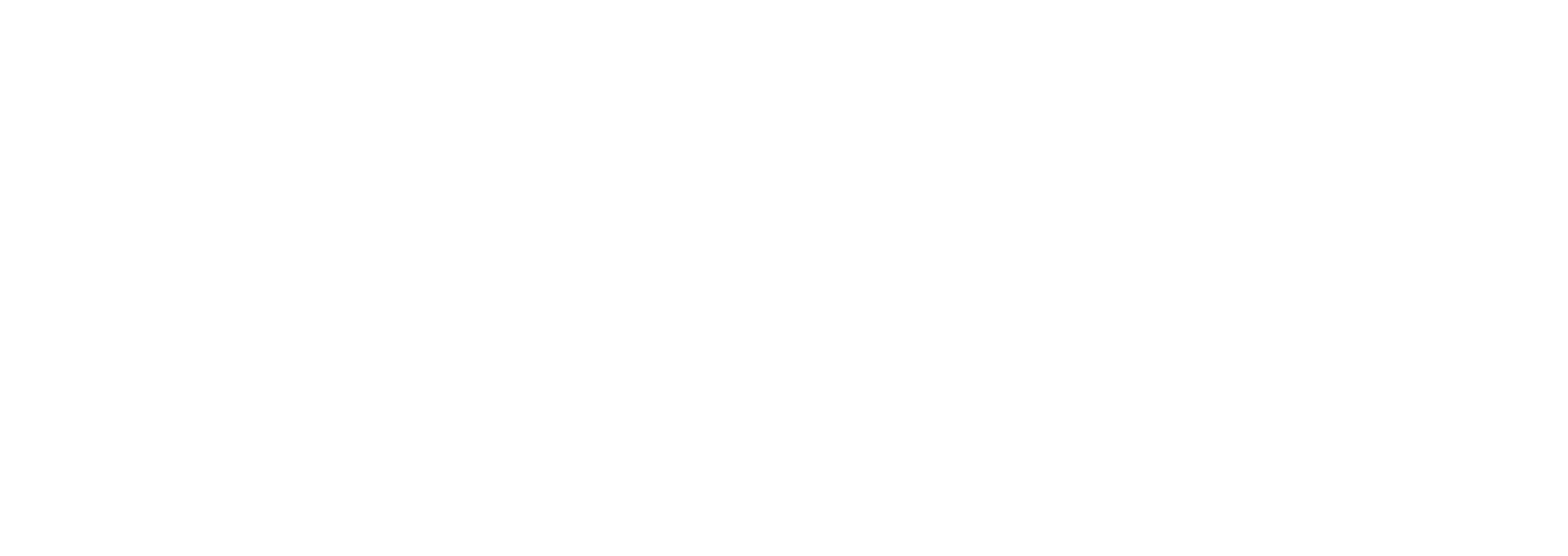 Teach a Course
16
Relevant TEKS for Elementary Social StudiesTEKS 113.13 Subchapter A—Fifth grade
(18) Citizenship. The student understands the importance of individual participation in the democratic process at the local, state, and national levels. The student is expected to: (A) explain the duty individuals have to participate in civic affairs at the local, state, and national levels; and (B) explain how to contact elected and appointed leaders in local, state, and national governments.

(21) Culture. The student understands the relationship between the arts and the times during which they were created. The student is expected to: (A) identify significant examples of art, music, and literature from various periods in U.S. history such as the painting American Progress, "Yankee Doodle," and "Paul Revere's Ride"; and (B) explain how examples of art, music, and literature reflect the times during which they were created.

(22) Culture. The student understands the contributions of people of various racial, ethnic, and religious groups to the United States. The student is expected to: (A) identify the similarities and differences within and among various racial, ethnic, and religious groups in the United States; (B) describe customs and traditions of various racial, ethnic, and religious groups in the United States; and (C) summarize the contributions of people of various racial, ethnic, and religious groups to our national identity. 

(24) Social studies skills. The student applies critical-thinking skills to organize and use information acquired from a variety of valid sources, including electronic technology. The student is expected to: (A) differentiate between, locate, and use valid primary and secondary sources such as computer software; interviews; biographies; oral, print, and visual material; documents; and artifacts to acquire information about the United States; (B) analyze information by sequencing, categorizing, identifying cause-and-effect relationships, comparing, contrasting, finding the main idea, summarizing, making generalizations and predictions, and drawing inferences and conclusions; (C) organize and interpret information in outlines, reports, databases, and visuals, including graphs, charts, timelines, and maps; (D) identify different points of view about an issue, topic, or current event; and (E) identify the historical context of an event.

(25) Social studies skills. The student communicates in written, oral, and visual forms. The student is expected to: (A) use social studies terminology correctly; (B) incorporate main and supporting ideas in verbal and written communication; (C) express ideas orally based on research and experiences; (D) create written and visual material such as journal entries, reports, graphic organizers, outlines, and bibliographies; and (E) use standard grammar, spelling, sentence structure, and punctuation.

(26) Social studies skills. The student uses problem-solving and decision-making skills, working independently and with others, in a variety of settings. The student is expected to: (A) use a problem-solving process to identify a problem, gather information, list and consider options, consider advantages and disadvantages, choose and implement a solution, and evaluate the effectiveness of the solution; and (B) use a decision-making process to identify a situation that requires a decision, gather information, identify options, predict consequences, and take action to implement a decision.
Teach a Course
17
Relevant TEKS for Middle School Social StudiesTEKS 113.18 Subchapter B—Sixth grade
(1) History. The student understands that historical events influence contemporary events. The student is expected to: (A) trace characteristics of various contemporary societies in regions that resulted from historical events or factors such as colonization, immigration, and trade; and (B) analyze the historical background of various contemporary societies to evaluate relationships between past conflicts and current conditions.
(2) History. The student understands the influences of individuals and groups from various cultures on various historical and contemporary societies. The student is expected to: (A) identify and describe the historical influence of individuals or groups on various contemporary societies; and (B) describe the social, political, economic, and cultural contributions of individuals and groups from various societies, past and present.
(3) Geography. The student understands the factors that influence the locations and characteristics of locations of various contemporary societies on maps and/or globes. The student is expected to: (A) identify and explain the geographic factors responsible for patterns of population in places and regions; (B) explain ways in which human migration influences the character of places and regions
(4) Geography. The student understands how geographic factors influence the economic development and political relationships of societies. The student is expected to: (A) explain the geographic factors responsible for the location of economic activities in places and regions; and (B) identify geographic factors such as location, physical features, transportation corridors and barriers, and distribution of natural resources that influence a society's political relationships.
(5) Geography. The student understands the impact of interactions between people and the physical environment on the development and conditions of places and regions. The student is expected to: (B) identify and analyze ways people have adapted to the physical environment in various places and regions; and (C) identify and analyze ways people have modified the physical environment such as mining, irrigation, and transportation infrastructure.
(6) Economics. The student understands the factors of production in a society's economy. The student is expected to: (A) describe ways in which the factors of production (natural resources, labor, capital, and entrepreneurs) influence the economies of various contemporary societies; (B) identify problems that may arise when one or more of the factors of production is in relatively short supply;
Teach a Course
18
Relevant TEKS for Middle School Social StudiesTEKS 113.18 Subchapter B—Sixth grade
(9) Government. The student understands the concepts of limited and unlimited governments. The student is expected to: (C) identify and describe examples of human rights abuses by limited or unlimited governments such as the oppression of religious, ethnic, and political groups.
(11) Citizenship. The student understands that the nature of citizenship varies among societies. The student is expected to: (A) describe and compare roles and responsibilities of citizens in various contemporary societies, including the United States; and(B) explain how opportunities for citizens to participate in and influence the political process vary among various contemporary societies.
(12) Citizenship. The student understands the relationship among individual rights, responsibilities, duties, and freedoms in societies with representative governments. The student is expected to: (A) identify and explain the duty of civic participation in societies with representative governments; and (B) explain relationships among rights, responsibilities, and duties in societies with representative governments.
(13) Culture. The student understands the similarities and differences within and among cultures in various world societies. The student is expected to: (A) identify and describe common traits that define cultures and culture regions; (B) define a multicultural society; (C) analyze the experiences and contributions of diverse groups to multicultural societies; and (D) identify and explain examples of conflict and cooperation between and among cultures.
Teach a Course
19
Relevant TEKS for Middle School Social StudiesTEKS 113.18 Subchapter B—Sixth grade
(16) Culture. The student understands the relationship that exists between the arts and the societies in which they are produced. The student is expected to: (A) explain the relationships that exist between societies and their architecture, art, music, and literature;(B) describe ways in which contemporary issues influence creative expressions; and (C) identify examples of art, music, and literature that convey universal themes such as religion, justice, and the passage of time.
(17) Culture. The student understands the relationships among religion, philosophy, and culture. The student is expected to: (A) explain the relationship among religious ideas, philosophical ideas, and cultures (19) Social studies skills. The student applies critical-thinking skills to organize and use information acquired through established research methodologies from a variety of valid sources, including technology. The student is expected to: (B) analyze information by sequencing, categorizing, identifying cause-and-effect relationships, comparing, contrasting, finding the main idea, summarizing, making generalizations and predictions, and drawing inferences and conclusions; (C) organize and interpret information from outlines, reports, databases, and visuals, including graphs, charts, timelines, and maps; and (D) identify different points of view about an issue or current topic.
(20) Social studies skills. The student uses geographic tools to collect, analyze, and interpret data. The student is expected to: (A) answer geographic questions, including: Where is it located? Why is it there? What is significant about its location? How is its location related to the location of other people, places, and environments? Using latitude and longitude, where is it located?
(21) Social studies skills. The student communicates in written, oral, and visual forms. The student is expected to: (A) use social studies terminology correctly; (B) incorporate main and supporting ideas in verbal and written communication based on research; (C) express ideas orally based on research and experiences; (D) create written and visual material such as journal entries, reports, graphic organizers, outlines, and bibliographies based on research; and (E) use effective written communication skills, including proper citations to avoid plagiarism.
(22) Social studies skills. The student uses problem-solving and decision-making skills, working independently and with others. The student is expected to use problem-solving and decision-making processes to identify a problem, gather information, list and consider options, consider advantages and disadvantages, choose and implement a solution, and evaluate the effectiveness of the solution.
Teach a Course
20
Relevant TEKS for Middle School Social StudiesTEKS 113.19 Subchapter B—Seventh Grade
(6) History. The student understands traditional historical points of reference in Texas history. The student is expected to: (A) identify the major eras in Texas history, describe their defining characteristics, and explain the purpose of dividing the past into eras, including Natural Texas and its People; Age of Contact; Spanish Colonial; Mexican National; Revolution and Republic; Early Statehood; Texas in the Civil War and Reconstruction; Cotton, Cattle, and Railroads; Age of Oil; Texas in the Great Depression and World War II; Civil Rights; and Contemporary Texas
(7) History. The student understands how individuals, events, and issues shaped the history of Texas during the late 19th, 20th, and early 21st centuries. The student is expected to: (C) describe and compare the impact of reform movements in Texas in the 19th and 20th centuries such as progressivism, populism, women's suffrage, agrarianism, labor reform, and the conservative movement of the late 20th century; (D) describe and compare the civil rights and equal rights movements of various groups in Texas in the 20th century and identify key leaders in these movements such as James L. Farmer Jr., Hector P. Garcia, Oveta Culp Hobby, Lyndon B. Johnson, the League of United Latin American Citizens (LULAC), Jane McCallum, and Lulu Belle Madison White; and (E) analyze the political, economic, and social impact of World War I, the Great Depression, World War II, and significant issues in the latter half of the 20th and early 21st centuries such as political and economic controversies, immigration, and migration on the history of Texas.
(10) Geography. The student understands the characteristics, distribution, and migration of population in Texas in the 19th, 20th, and 21st centuries. The student is expected to:(A) identify why immigrant groups came to Texas and where they settled; (B) describe how immigration and migration to Texas have influenced Texas;(C) describe the structure of the population of Texas using demographic concepts such as growth rate and age distribution; and (D) analyze the effects of the changing population distribution and growth in Texas and the additional need for education, health care, and transportation. 
(13) Government. The student understands the basic principles reflected in the Texas Constitution. The student is expected to:  (A) identify how the Texas Constitution reflects the principles of limited government, republicanism, checks and balances, federalism, separation of powers, popular sovereignty, and individual rights; and (B) compare the principles and concepts of the Texas Constitution to the U.S. Constitution, including the Texas and U.S. Bill of Rights
Teach a Course
21
Relevant TEKS for Middle School Social StudiesTEKS 113.19 Subchapter B—Seventh Grade
(15) Citizenship. The student understands the rights and responsibilities of Texas citizens in a democratic society. The student is expected to: (A) explain rights of Texas citizens; and (B) explain civic responsibilities of Texas citizens and the importance of civic participation. (16) Citizenship. The student understands the importance of the expression of different points of view in a democratic society. The student is expected to: (A) identify different points of view of political parties and interest groups on important Texas issues, past and present; and (B) describe the importance of free speech and press in a democratic society. 

(17) Citizenship. The student understands the importance of effective leadership in a democratic society. The student is expected to: (A) identify the leadership qualities of elected and appointed leaders of Texas, past and present, including Texans who have been president of the United States; and (B) identify the contributions of Texas leaders such as Lawrence Sullivan "Sul" Ross, John Nance Garner ("Cactus Jack"), James A. Baker III, Henry B. González, Kay Bailey Hutchison, Barbara Jordan, Raymond L. Telles, Sam Rayburn, and Raul A. Gonzalez Jr. 

(18) Culture. The student understands the concept of diversity within unity in Texas. The student is expected to: (A) explain how the diversity of Texas is reflected in a variety of cultural activities and celebrations; (B) describe how people from various racial, ethnic, and religious groups attempt to maintain their cultural heritage while adapting to the larger Texas culture; (C) identify examples of Spanish influence and the influence of other cultures on Texas such as place names, vocabulary, religion, architecture, food, and the arts; and (D) identify contributions to the arts by Texans such as Roy Bedichek, Diane Gonzales Bertrand, J. Frank Dobie, Scott Joplin, Elisabeth Ney, Amado Peña Jr., Walter Prescott Webb

(20) Social studies skills. The student applies critical-thinking skills to organize and use information acquired through established research methodologies from a variety of valid sources, including technology. The student is expected to: (A) differentiate between, locate, and use valid primary and secondary sources such as media and news services, biographies, interviews, and artifacts to acquire information about Texas;(B) analyze information by applying absolute and relative chronology through sequencing, categorizing, identifying cause-and-effect relationships, comparing, contrasting, finding the main idea, summarizing, making generalizations and predictions, and drawing inferences and conclusions;  (D) identify bias and points of view from the historical context surrounding an event that influenced the participants; (E) support a point of view on a social studies issue or event; and (F) evaluate the validity of a source based on corroboration with other sources and information about the author.

 (22) Social studies skills. The student communicates in written, oral, and visual forms. The student is expected to: (A) use social studies terminology correctly; (B) use effective written communication skills, including proper citations and avoiding plagiarism; and (C) create written, oral, and visual presentations of social studies information.

(23) Social studies skills. The student uses problem-solving and decision-making skills, working independently and with others. The student is expected to use problem-solving and decision-making processes to identify a problem, gather information, list and consider options, consider advantages and disadvantages, choose and implement a solution, and evaluate the effectiveness of the solution.
Teach a Course
22
Relevant TEKS for Middle School Social StudiesTEKS 113.20 Subchapter B—Eighth Grade
(19) Citizenship. The student understands the rights and responsibilities of citizens of the United States. The student is expected to: (A) define and give examples of unalienable rights; (B) summarize rights guaranteed in the Bill of Rights; and (C) identify examples of responsible citizenship, including obeying rules and laws, staying informed on public issues, voting, and serving on juries. 
(21) Citizenship. The student understands the importance of the expression of different points of view in a constitutional republic. The student is expected to: (A) identify different points of view of political parties and interest groups on important historical issues; (B) describe the importance of free speech and press in a constitutional republic
(22) Citizenship. The student understands the importance of effective leadership in a constitutional republic. The student is expected to: (A) analyze the leadership qualities of elected and appointed leaders of the United States such as George Washington, John Marshall, and Abraham Lincoln
Teach a Course
23
Relevant TEKS for Middle School Social StudiesTEKS 113.20 Subchapter B—Eighth Grade
(29) Social studies skills. The student applies critical-thinking skills to organize and use information acquired through established research methodologies from a variety of valid sources, including technology. The student is expected to:
(A) differentiate between, locate, and use valid primary and secondary sources such as media and news services, biographies, interviews, and artifacts to acquire information about the United States; (B) analyze information by applying absolute and relative chronology through sequencing, categorizing, identifying cause-and-effect relationships, comparing, contrasting, finding the main idea, summarizing, making generalizations and predictions, and drawing inferences and conclusions; (C) organize and interpret information from outlines, reports, databases, and visuals, including graphs, charts, timelines, and maps; (D) identify bias and points of view created by the historical context surrounding an event; (E) support a point of view on a social studies issue or event; (F) evaluate the validity of a source based on corroboration with other sources and information about the author
(30) Social studies skills. The student communicates in written, oral, and visual forms. The student is expected to: (A) use social studies terminology correctly; (B) use effective written communication skills, including proper citations and avoiding plagiarism; and (C) create written, oral, and visual presentations of social studies information.
(31) Social studies skills. The student uses problem-solving and decision-making skills, working independently and with others. The student is expected to use problem-solving and decision-making processes to identify a problem, gather information, list and consider options, consider advantages and disadvantages, choose and implement a solution, and evaluate the effectiveness of the solution.
Teach a Course
24
Relevant TEKS for High School Social StudiesTEKS 113. 31 Subchapter C
113.31 (21) Social studies skills. The student applies critical-thinking skills to organize and use information acquired through established research methodologies from a variety of valid sources, including technology. The student is expected to: (A) analyze economic information by sequencing, categorizing, identifying cause-and-effect relationships, comparing, contrasting, finding the main idea, summarizing, making generalizations and predictions, and drawing inferences and conclusions; (C) explain a point of view on an economic issue;
(22) Social studies skills. The student communicates in written, oral, and visual forms. The student is expected to: (A) use social studies terminology correctly; and (B) create written, oral, and visual presentations of economic information using effective communication skills, including proper citations and avoiding plagiarism.
(23) Social studies skills. The student uses problem-solving and decision-making skills, working independently and with others. The student is expected to use problem-solving and decision-making processes to identify a problem, gather information, list and consider options, consider advantages and disadvantages, choose and implement a solution, and evaluate the effectiveness of the solution.
Teach a Course
25
Relevant TEKS for High School Social StudiesTEKS 113.41 Subchapter C
(5) History. The student understands the effects of reform and third-party movements in the early 20th century. The student is expected to: (A) analyze the impact of Progressive Era reforms, including initiative, referendum, recall, and the passage of the 16th, 17th, 18th, and 19th amendments; (B) evaluate the impact of muckrakers and reform leaders such as Upton Sinclair, Susan B. Anthony, Jane Addams, Ida B. Wells, and W. E. B. DuBois on American society;
(6) History. The student understands significant events, social issues, and individuals of the 1920s. The student is expected to: (A) analyze causes and effects of events and social issues such as immigration, Social Darwinism, the Scopes Trial, eugenics, race relations, nativism, the Red Scare, Prohibition, and the changing role of women; and (B) analyze the impact of significant individuals such as Henry Ford, Marcus Garvey, and Charles A. Lindbergh.
 9) History. The student understands the impact of the American civil rights movement. The student is expected to: (A) trace the historical development of the civil rights movement from the late 1800s through the 21st century, including the 13th, 14th, 15th, and 19th amendments; (B) explain how Jim Crow laws and the Ku Klux Klan created obstacles to civil rights for minorities such as the suppression of voting; (C) describe the roles of political organizations that promoted African American, Chicano, American Indian, and women's civil rights; (D) identify the roles of significant leaders who supported various rights movements, including Martin Luther King Jr., Cesar Chavez, Dolores Huerta, Rosa Parks, and Betty Friedan; (G) describe presidential actions and congressional votes to address minority rights in the United States, including desegregation of the armed forces, the Civil Rights Act of 1964, and the Voting Rights Act of 1965; (H) explain how George Wallace, Orval Faubus, and the Congressional bloc of southern Democrats sought to maintain the status quo; (I) evaluate changes in the United States that have resulted from the civil rights movement, including increased participation of minorities in the political process
(13) Geography. The student understands the causes and effects of migration and immigration on American society. The student is expected to: (A) analyze the causes and effects of changing demographic patterns resulting from migration within the United States, including western expansion, rural to urban, the Great Migration, and the Rust Belt to the Sun Belt; and (B) analyze the causes and effects of changing demographic patterns resulting from immigration to the United States.

(23) Social studies skills. The student uses problem-solving and decision-making skills, working independently and with others. The student is expected to use problem-solving and decision-making processes to identify a problem, gather information, list and consider options, consider advantages and disadvantages, choose and implement a solution, and evaluate the effectiveness of the solution.
Teach a Course
26
Relevant TEKS for High School Social StudiesTEKS 113.41 Subchapter C
(22) Citizenship. The student understands the promises of the Declaration of Independence and the protections of the U.S. Constitution and the Bill of Rights. The student is expected to: (A) identify and analyze methods of expanding the right to participate in the democratic process, including lobbying, non-violent protesting, litigation, and amendments to the U.S. Constitution (B) evaluate various means of achieving equality of political rights, including the 19th, 24th, and 26th amendments and congressional acts such as the American Indian Citizenship Act of 1924; (C) explain how participation in the democratic process reflects our national identity, patriotism, and civic responsibility; and (D) summarize the criteria and explain the process for becoming a naturalized citizen of the United States.
(23) Citizenship. The student understands the importance of effective leadership in a constitutional republic. The student is expected to: (A) evaluate the contributions of significant political and social leaders in the United States such as Andrew Carnegie, Thurgood Marshall, Billy Graham, Sandra Day O'Connor, and Hillary Clinton
(24) Culture. The student understands the relationship between the arts and the times during which they were created. The student is expected to: (A) describe how the characteristics of and issues in U.S. history have been reflected in various genres of art, music, film, and literature; and (C) identify and analyze the global diffusion of American culture through various media.
(25) Culture. The student understands how people from various groups contribute to our national identity. The student is expected to: (A) explain actions taken by people to expand economic opportunities and political rights for racial, ethnic, gender, and religious groups in American society; (B) describe the Americanization movement to assimilate immigrants and American Indians into American culture; (C) explain how the contributions of people of various racial, ethnic, gender, and religious groups shape American culture; and (D) identify the contributions of women such as Rosa Parks, Eleanor Roosevelt, and Sonia Sotomayor to American society.
Teach a Course
27
Relevant TEKS for High School Social StudiesTEKS 113.41 Subchapter C
(28) Social studies skills. The student understands how historians use historiography to interpret the past and applies critical-thinking skills to organize and use information acquired from a variety of valid sources, including technology. The student is expected to: (A) analyze primary and secondary sources such as maps, graphs, speeches, political cartoons, and artifacts to acquire information to answer historical questions; (B) analyze information by applying absolute and relative chronology through sequencing, categorizing, identifying cause-and-effect relationships, comparing and contrasting, finding the main idea, summarizing, making generalizations, making predictions, drawing inferences, and drawing conclusions; (C) apply the process of historical inquiry to research, interpret, and use multiple types of sources of evidence; (D) evaluate the validity of a source based on corroboration with other sources and information about the author, including points of view, frames of reference, and historical context; and (E) identify bias and support with historical evidence a point of view on a social studies issue or event.
(29) Social studies skills. The student communicates in written, oral, and visual forms. The student is expected to: (A) create written, oral, and visual presentations of social studies information using effective communication skills, including proper citations and avoiding plagiarism; and (B) use social studies terminology correctly.
(30) Social studies skills. The student uses geographic tools to collect, analyze, and interpret data. The student is expected to: (A) create a visual representation of historical information such as thematic maps, graphs, and charts; and (B) pose and answer questions about geographic distributions and patterns shown on maps, graphs, charts, and available databases.
(31) Social studies skills. The student uses problem-solving and decision-making skills, working independently and with others. The student is expected to use problem-solving and decision-making processes to identify a problem, gather information, list and consider options, consider advantages and disadvantages, choose and implement a solution, and evaluate the effectiveness of the solution.
Teach a Course
28
Relevant TEKS for High School World Studies  TEKS 113.42 Subchapter C
(20) Citizenship. The student understands the significance of political choices and decisions made by individuals, groups, and nations throughout history. The student is expected to: (A) describe how people have participated in supporting or changing their governments; (B) describe the rights and responsibilities of citizens and noncitizens in civic participation throughout history; and (C) identify examples of key persons who were successful in shifting political thought, including William Wilberforce.
(21) Citizenship. The student understands the historical development of significant legal and political concepts related to the rights and responsibilities of citizenship. The student is expected to: (E) identify examples of individuals who led resistance to political oppression such as Nelson Mandela, Mohandas Gandhi, Las Madres de la Plaza de Mayo, and Chinese student protestors in Tiananmen Square; and (F) identify examples of American ideals that have advanced human rights and democratic ideas throughout the world.
(23) Culture. The student understands the roles of women, children, and families in different historical cultures. The student is expected to: (A) describe the changing roles of women, children, and families during major eras of world history; and (B) describe the major influences of women during major eras of world history such as Elizabeth I, Queen Victoria, Mother Teresa, Indira Gandhi, Margaret Thatcher, and Golda Meir.
Teach a Course
29
Relevant TEKS for High School World Studies  TEKS 113.42 Subchapter C
(28) Social studies skills. The student understands how historians use historiography to interpret the past and applies critical-thinking skills to organize and use information acquired from a variety of valid sources, including technology. The student is expected to: (A) identify methods used by archaeologists, anthropologists, historians, and geographers to analyze evidence; (B) explain how historians analyze sources for frame of reference, historical context, and point of view to interpret historical events; (C) analyze primary and secondary sources to determine frame of reference, historical context, and point of view; (D) evaluate the validity of a source based on bias, corroboration with other sources, and information about the author; (E) analyze information by sequencing, categorizing, identifying cause-and-effect relationships, comparing, contrasting, finding the main idea, summarizing, making generalizations and predictions, drawing inferences and conclusions, and developing connections between historical events over time; and (F) construct a thesis on a social studies issue or event supported by evidence.
(29) Social studies skills. The student uses geographic skills and tools to collect, analyze, and interpret data. The student is expected to: (A) create and interpret thematic maps, graphs, and charts to demonstrate the relationship between geography and the historical development of a region or nation; and (B) analyze and compare geographic distributions and patterns in world history shown on maps, graphs, charts, and models.
(30) Social studies skills. The student communicates in written, oral, and visual forms. The student is expected to: (A) use social studies terminology correctly (B) use effective written communication skills, including proper citations and avoiding plagiarism; and (C) interpret and create written, oral, and visual presentations of social studies information.
(31) Social studies skills. The student uses problem-solving and decision-making skills, working independently and with others. The student is expected to use problem-solving and decision-making processes to identify a problem, gather information, list and consider options, consider advantages and disadvantages, choose and implement a solution, and evaluate the effectiveness of the solution.
Teach a Course
30
Relevant TEKS for High School World Geography Studies TEKS 113.43  Subchapter C
(5) Geography. The student understands how political, economic, and social processes shape cultural patterns and characteristics in various places and regions. The student is expected to: (A) analyze how the character of a place is related to its political, economic, social, and cultural elements
(6) Geography. The student understands the types, patterns, and processes of settlement. The student is expected to: (A) locate and describe human and physical features that influence the size and distribution of settlements; and (B) explain the processes that have caused changes in settlement patterns, including urbanization, transportation, access to and availability of resources, and economic activities.
(7) Geography. The student understands the growth, distribution, movement, and characteristics of world population. The student is expected to: (A) analyze population pyramids and use other data, graphics, and maps to describe the population characteristics of different societies and to predict future population trends; (B) explain how physical geography and push and pull forces, including political, economic, social, and environmental conditions, affect the routes and flows of human migration; (C) describe trends in world population growth and distribution; and (D) analyze how globalization affects connectivity, standard of living, pandemics, and loss of local culture.
Teach a Course
31
Relevant TEKS for High School World Geography Studies TEKS 113.43  Subchapter C
(11) Economics. The student understands how geography influences economic activities. The student is expected to: (A) understand the connections between levels of development and economic activities (primary, secondary, tertiary, and quaternary); (B) identify the factors affecting the location of different types of economic activities, including subsistence and commercial agriculture, manufacturing, and service industries; 
(21) Social studies skills. The student applies critical-thinking skills to organize and use information acquired through established research methodologies from a variety of valid sources, including technology. The student is expected to: (A) analyze and evaluate the validity and utility of multiple sources of geographic information such as primary and secondary sources, aerial photographs, and maps; (B) identify places of contemporary geopolitical significance on a map; (C) create and interpret different types of maps to answer geographic questions, infer relationships, and analyze change; (D) analyze information by sequencing, categorizing, identifying cause-and-effect relationships, comparing, contrasting, finding the main idea, summarizing, making generalizations and predictions, drawing inferences and conclusions, and developing connections over time; and (E) identify different points of view about an issue or current topic.
(22) Social studies skills. The student communicates in written, oral, and visual forms. The student is expected to: (A) create appropriate graphics such as maps, diagrams, tables, and graphs to communicate geographic features, distributions, and relationships; (B) generate summaries, generalizations, and thesis statements supported by evidence; (C) use social studies terminology correctly; and (D) create original work using effective written communication skills, including proper citations and understanding and avoiding plagiarism.
  (23) Social studies skills. The student uses problem-solving and decision-making skills, working independently and with others. The student is expected to:   (A) plan, organize, and complete a research project that involves asking geographic questions; acquiring, organizing, and analyzing information; answering questions; and communicating results; (B) use case studies and GIS to identify contemporary challenges and to answer real-world questions; and (C) use problem-solving and decision-making processes to identify a problem, gather information, list and consider options, consider advantages and disadvantages, choose and implement a solution, and evaluate the effectiveness of the solution.
Teach a Course
32
Relevant TEKS for High School United States Government TEKS 113.44  Subchapter C
(2) History. The student understands the roles played by individuals, political parties, interest groups, and the media in the U.S. political system, past and present. The student is expected to: (A) describe theprocesses used by individuals, political parties, interest groups, or the media to affect public policy; and (B) analyze the impact of political changes brought about by individuals, political parties, interest groups, or the media, past and present.
(7) Government. The student understands the structure and functions of the government created by the U.S. Constitution. The student is expected to: (B) analyze the structure and functions of the executive branch of government, including the constitutional powers of the president, the growth of presidential power, and the role of the Cabinet and executive departments; (E) explain how provisions of the U.S. Constitution provide for checks and balances among the three branches of government 
(9) Government. The student understands the processes for filling public offices in the U.S. system of government. The student is expected to: (A) identify different methods of filling public offices, including elected and appointed offices at the local, state, and national levels;
Teach a Course
33
Relevant TEKS for High School United States Government TEKS 113.44  Subchapter C
(13) Citizenship. The student understands the difference between personal and civic responsibilities. The student is expected to: (A) describe scenarios where good citizenship may require the subordination of personal desire for the sake of the public good; (B) explain the responsibilities, duties, and obligations of citizenship such as being well informed about civic affairs, serving in the military, voting, serving on a jury, observing the laws, paying taxes, and serving the public good; and (C) describe the voter registration process and the criteria for voting in elections.
(14) Citizenship. The student understands the importance of voluntary individual participation in the U.S. constitutional republic. The student is expected to: (A) analyze the effectiveness of various methods of participation in the political process at local, state, and national levels; (B) analyze historical and contemporary examples of citizen movements to bring about political change or to maintain continuity; and (C) describe the factors that influence an individual's political attitudes and actions.
(15) Citizenship. The student understands the importance of the expression of different points of view in a constitutional republic. The student is expected to: (A) analyze different points of view of political parties and interest groups such as the League of United Latin American Citizens (LULAC), the National Rifle Association (NRA), and the National Association for the Advancement of Colored People (NAACP) on important contemporary issues; and
Teach a Course
34
Relevant TEKS for High School United States Government TEKS 113.44  Subchapter C
(19) Social studies skills. The student applies critical-thinking skills to organize and use information acquired through established research methodologies from a variety of valid sources, including technology. The student is expected to: (A) analyze information by sequencing, categorizing, identifying cause-and-effect relationships, comparing, contrasting, finding the main idea, summarizing, making generalizations and predictions, and drawing inferences and conclusions; (B) create a product on a contemporary government issue or topic using critical methods of inquiry; (C) analyze and defend a point of view on a current political issue;
(D) analyze and evaluate the validity of information, arguments, and counterarguments from primary and secondary sources for bias, propaganda, point of view, and frame of reference; and (E) evaluate government data using charts, tables, graphs, and maps.
(20) Social studies skills. The student communicates in written, oral, and visual forms. The student is expected to: (A) use social studies terminology correctly; and (B) create written, oral, and visual presentations of social studies information using effective communication skills, including proper citations and avoiding plagiarism.
(21) Social studies skills. The student uses problem-solving and decision-making skills, working independently and with others. The student is expected to use problem-solving and decision-making processes to identify a problem, gather information, list and consider options, consider advantages and disadvantages, choose and implement a solution, and evaluate the effectiveness of the solution.
Teach a Course
35
Relevant TEKS for High School Ethnic Studies: Mexican American Studies §113.50 Subchapter C
(3) History. The student understands developments related to Mexican independence and Mexico’s relationship with the United States from 1800-1930. The student is expected to: (A) explain the significance of the following events as turning points relevant to Mexican American history: the Grito de Dolores, Mexico's acquisition of independence, Texas's declaration of independence from Mexico, Mexican-American War, Treaty of Guadalupe Hidalgo, Mexican Revolution, creation of the U.S. Border Patrol, and Mexican repatriation of the 1930s
(4) History. The student understands the causes and impact of the Mexican American civil rights movement from the 1930s to 1975. The student is expected to: (B) identify the contributions of significant individuals from the civil rights era such as César Chávez, Dolores Huerta, Reies López Tijerina, José Ángel Gutiérrez, Rubén Salazar, Emma Tenayuca, Rodolfo "Corky" Gonzales, Marcario García, Hector P. García, Raul "Roy" Perez Benavidez, Martha P. Cotera, Jovita Idár, Jovita González de Mireles, Sara Estela Ramírez, Leonor Villegas de Magnon, Adela Sloss Vento, María L. de Hernández, and Alicia "Alice" Dickerson Montemayor.
(6) Geography. The student understands the impact of geographic factors on major events related to Mexican Americans. The student is expected to: (A) locate places and regions of cultural and historical significance in Mexican American history;(B) identify physical and human geographic factors related to the settlement of American Indian societies;(D) analyze physical and human geographic factors related to Mexican migration from the 1910s to the 1930s;
Teach a Course
36
Relevant TEKS for High School Ethnic Studies: Mexican American Studies §113.50 Subchapter C
(7) Economics. The student understands domestic issues related to Mexican American population growth, labor force participation, and the struggle to satisfy wants and needs given scarce resources. The student is expected to: (D) analyze the economic contributions of the Mexican American labor force; 
(8) Government. The student understands the significance of political decisions and the struggle for Mexican American political power throughout U.S. history. The student is expected to: (A) describe how Mexican Americans have participated in supporting and changing government; (F) discuss the role of various organizations such as the American G.I. Forum, the League of United Latin American Citizens (LULAC), the Mexican American Legal Defense and Educational Fund (MALDEF), the National Association of Latino Elected and Appointed Officials (NALEO), and the National Council of La Raza (NCLR) that have participated in the Mexican American struggle for political power.
(9) Citizenship. The student understands the debates surrounding the nature of respectful expression of different points of view in a constitutional republic. The student is expected to: (A) describe the rights and responsibilities of Mexican American citizens and Mexican immigrants in civic participation within the United States; (B) discuss ways American citizens and immigrants interpret formal citizenship and cultural citizenship, including membership in one nation and membership in diverse cultural and national groups;(C) discuss ways individuals contribute to the national identity as members of diverse cultural groups; and (D) analyze the connotations and histories of identity nomenclature relevant to Mexican Americans such as Mexican, Spanish, Hispanic, Latina/o, Chicana/o, illegal, undocumented, Mexican American, American Mexican, or simply American.
(10) Culture. The student understands the relationship between Mexican American artistic expression and the times during which the art was created. The student is expected to: (A) describe how the characteristics and issues of Mexican American history have been reflected in various genres of art, music, film, and literature; 
(12) Social studies skills. The student applies critical-thinking skills to organize and use information acquired from a variety of valid sources, including electronic technology. The student is expected to: (A) use social studies terminology correctly; (B) analyze diverse points of view related to contemporary Mexican American issues; (C) create a written and/or oral presentation on a contemporary issue or topic relevant to Mexican Americans using critical methods of inquiry; and (D) analyze information by sequencing, categorizing, identifying cause-and-effect relationships, comparing, contrasting, finding the main idea, summarizing, making generalizations and predictions, and drawing inferences and conclusions.
Teach a Course
37
Relevant TEKS for High School Social StudiesTEKS 113. 31 Subchapter C
113.31 (21) Social studies skills. The student applies critical-thinking skills to organize and use information acquired through established research methodologies from a variety of valid sources, including technology. The student is expected to: (A) analyze economic information by sequencing, categorizing, identifying cause-and-effect relationships, comparing, contrasting, finding the main idea, summarizing, making generalizations and predictions, and drawing inferences and conclusions; (C) explain a point of view on an economic issue;
(22) Social studies skills. The student communicates in written, oral, and visual forms. The student is expected to: (A) use social studies terminology correctly; and (B) create written, oral, and visual presentations of economic information using effective communication skills, including proper citations and avoiding plagiarism.
(23) Social studies skills. The student uses problem-solving and decision-making skills, working independently and with others. The student is expected to use problem-solving and decision-making processes to identify a problem, gather information, list and consider options, consider advantages and disadvantages, choose and implement a solution, and evaluate the effectiveness of the solution.
Teach a Course
38
Relevant TEKS for High School Social StudiesTEKS 113.41 Subchapter C
(5) History. The student understands the effects of reform and third-party movements in the early 20th century. The student is expected to: (A) analyze the impact of Progressive Era reforms, including initiative, referendum, recall, and the passage of the 16th, 17th, 18th, and 19th amendments; (B) evaluate the impact of muckrakers and reform leaders such as Upton Sinclair, Susan B. Anthony, Jane Addams, Ida B. Wells, and W. E. B. DuBois on American society;
(6) History. The student understands significant events, social issues, and individuals of the 1920s. The student is expected to: (A) analyze causes and effects of events and social issues such as immigration, Social Darwinism, the Scopes Trial, eugenics, race relations, nativism, the Red Scare, Prohibition, and the changing role of women; and (B) analyze the impact of significant individuals such as Henry Ford, Marcus Garvey, and Charles A. Lindbergh.
 9) History. The student understands the impact of the American civil rights movement. The student is expected to: (A) trace the historical development of the civil rights movement from the late 1800s through the 21st century, including the 13th, 14th, 15th, and 19th amendments; (B) explain how Jim Crow laws and the Ku Klux Klan created obstacles to civil rights for minorities such as the suppression of voting; (C) describe the roles of political organizations that promoted African American, Chicano, American Indian, and women's civil rights; (D) identify the roles of significant leaders who supported various rights movements, including Martin Luther King Jr., Cesar Chavez, Dolores Huerta, Rosa Parks, and Betty Friedan; (G) describe presidential actions and congressional votes to address minority rights in the United States, including desegregation of the armed forces, the Civil Rights Act of 1964, and the Voting Rights Act of 1965; (H) explain how George Wallace, Orval Faubus, and the Congressional bloc of southern Democrats sought to maintain the status quo; (I) evaluate changes in the United States that have resulted from the civil rights movement, including increased participation of minorities in the political process
(13) Geography. The student understands the causes and effects of migration and immigration on American society. The student is expected to: (A) analyze the causes and effects of changing demographic patterns resulting from migration within the United States, including western expansion, rural to urban, the Great Migration, and the Rust Belt to the Sun Belt; and (B) analyze the causes and effects of changing demographic patterns resulting from immigration to the United States.

(23) Social studies skills. The student uses problem-solving and decision-making skills, working independently and with others. The student is expected to use problem-solving and decision-making processes to identify a problem, gather information, list and consider options, consider advantages and disadvantages, choose and implement a solution, and evaluate the effectiveness of the solution.
Teach a Course
39
Relevant TEKS for High School Social StudiesTEKS 113.41 Subchapter C
(22) Citizenship. The student understands the promises of the Declaration of Independence and the protections of the U.S. Constitution and the Bill of Rights. The student is expected to: (A) identify and analyze methods of expanding the right to participate in the democratic process, including lobbying, non-violent protesting, litigation, and amendments to the U.S. Constitution (B) evaluate various means of achieving equality of political rights, including the 19th, 24th, and 26th amendments and congressional acts such as the American Indian Citizenship Act of 1924; (C) explain how participation in the democratic process reflects our national identity, patriotism, and civic responsibility; and (D) summarize the criteria and explain the process for becoming a naturalized citizen of the United States.
(23) Citizenship. The student understands the importance of effective leadership in a constitutional republic. The student is expected to: (A) evaluate the contributions of significant political and social leaders in the United States such as Andrew Carnegie, Thurgood Marshall, Billy Graham, Sandra Day O'Connor, and Hillary Clinton
(24) Culture. The student understands the relationship between the arts and the times during which they were created. The student is expected to: (A) describe how the characteristics of and issues in U.S. history have been reflected in various genres of art, music, film, and literature; and (C) identify and analyze the global diffusion of American culture through various media.
(25) Culture. The student understands how people from various groups contribute to our national identity. The student is expected to: (A) explain actions taken by people to expand economic opportunities and political rights for racial, ethnic, gender, and religious groups in American society; (B) describe the Americanization movement to assimilate immigrants and American Indians into American culture; (C) explain how the contributions of people of various racial, ethnic, gender, and religious groups shape American culture; and (D) identify the contributions of women such as Rosa Parks, Eleanor Roosevelt, and Sonia Sotomayor to American society.
Teach a Course
40
Relevant TEKS for High School Social StudiesTEKS 113.41 Subchapter C
(28) Social studies skills. The student understands how historians use historiography to interpret the past and applies critical-thinking skills to organize and use information acquired from a variety of valid sources, including technology. The student is expected to: (A) analyze primary and secondary sources such as maps, graphs, speeches, political cartoons, and artifacts to acquire information to answer historical questions; (B) analyze information by applying absolute and relative chronology through sequencing, categorizing, identifying cause-and-effect relationships, comparing and contrasting, finding the main idea, summarizing, making generalizations, making predictions, drawing inferences, and drawing conclusions; (C) apply the process of historical inquiry to research, interpret, and use multiple types of sources of evidence; (D) evaluate the validity of a source based on corroboration with other sources and information about the author, including points of view, frames of reference, and historical context; and (E) identify bias and support with historical evidence a point of view on a social studies issue or event.
(29) Social studies skills. The student communicates in written, oral, and visual forms. The student is expected to: (A) create written, oral, and visual presentations of social studies information using effective communication skills, including proper citations and avoiding plagiarism; and (B) use social studies terminology correctly.
(30) Social studies skills. The student uses geographic tools to collect, analyze, and interpret data. The student is expected to: (A) create a visual representation of historical information such as thematic maps, graphs, and charts; and (B) pose and answer questions about geographic distributions and patterns shown on maps, graphs, charts, and available databases.
(31) Social studies skills. The student uses problem-solving and decision-making skills, working independently and with others. The student is expected to use problem-solving and decision-making processes to identify a problem, gather information, list and consider options, consider advantages and disadvantages, choose and implement a solution, and evaluate the effectiveness of the solution.
Teach a Course
41
Relevant TEKS for High School World Studies  TEKS 113.42 Subchapter C
(20) Citizenship. The student understands the significance of political choices and decisions made by individuals, groups, and nations throughout history. The student is expected to: (A) describe how people have participated in supporting or changing their governments; (B) describe the rights and responsibilities of citizens and noncitizens in civic participation throughout history; and (C) identify examples of key persons who were successful in shifting political thought, including William Wilberforce.
(21) Citizenship. The student understands the historical development of significant legal and political concepts related to the rights and responsibilities of citizenship. The student is expected to: (E) identify examples of individuals who led resistance to political oppression such as Nelson Mandela, Mohandas Gandhi, Las Madres de la Plaza de Mayo, and Chinese student protestors in Tiananmen Square; and (F) identify examples of American ideals that have advanced human rights and democratic ideas throughout the world.
(23) Culture. The student understands the roles of women, children, and families in different historical cultures. The student is expected to: (A) describe the changing roles of women, children, and families during major eras of world history; and (B) describe the major influences of women during major eras of world history such as Elizabeth I, Queen Victoria, Mother Teresa, Indira Gandhi, Margaret Thatcher, and Golda Meir.
Teach a Course
42
Relevant TEKS for High School World Studies  TEKS 113.42 Subchapter C
(28) Social studies skills. The student understands how historians use historiography to interpret the past and applies critical-thinking skills to organize and use information acquired from a variety of valid sources, including technology. The student is expected to: (A) identify methods used by archaeologists, anthropologists, historians, and geographers to analyze evidence; (B) explain how historians analyze sources for frame of reference, historical context, and point of view to interpret historical events; (C) analyze primary and secondary sources to determine frame of reference, historical context, and point of view; (D) evaluate the validity of a source based on bias, corroboration with other sources, and information about the author; (E) analyze information by sequencing, categorizing, identifying cause-and-effect relationships, comparing, contrasting, finding the main idea, summarizing, making generalizations and predictions, drawing inferences and conclusions, and developing connections between historical events over time; and (F) construct a thesis on a social studies issue or event supported by evidence.
(29) Social studies skills. The student uses geographic skills and tools to collect, analyze, and interpret data. The student is expected to: (A) create and interpret thematic maps, graphs, and charts to demonstrate the relationship between geography and the historical development of a region or nation; and (B) analyze and compare geographic distributions and patterns in world history shown on maps, graphs, charts, and models.
(30) Social studies skills. The student communicates in written, oral, and visual forms. The student is expected to: (A) use social studies terminology correctly (B) use effective written communication skills, including proper citations and avoiding plagiarism; and (C) interpret and create written, oral, and visual presentations of social studies information.
(31) Social studies skills. The student uses problem-solving and decision-making skills, working independently and with others. The student is expected to use problem-solving and decision-making processes to identify a problem, gather information, list and consider options, consider advantages and disadvantages, choose and implement a solution, and evaluate the effectiveness of the solution.
Teach a Course
43
Relevant TEKS for High School World Geography Studies TEKS 113.43  Subchapter C
(5) Geography. The student understands how political, economic, and social processes shape cultural patterns and characteristics in various places and regions. The student is expected to: (A) analyze how the character of a place is related to its political, economic, social, and cultural elements
(6) Geography. The student understands the types, patterns, and processes of settlement. The student is expected to: (A) locate and describe human and physical features that influence the size and distribution of settlements; and (B) explain the processes that have caused changes in settlement patterns, including urbanization, transportation, access to and availability of resources, and economic activities.
(7) Geography. The student understands the growth, distribution, movement, and characteristics of world population. The student is expected to: (A) analyze population pyramids and use other data, graphics, and maps to describe the population characteristics of different societies and to predict future population trends; (B) explain how physical geography and push and pull forces, including political, economic, social, and environmental conditions, affect the routes and flows of human migration; (C) describe trends in world population growth and distribution; and (D) analyze how globalization affects connectivity, standard of living, pandemics, and loss of local culture.
Teach a Course
44
Relevant TEKS for High School World Geography Studies TEKS 113.43  Subchapter C
(11) Economics. The student understands how geography influences economic activities. The student is expected to: (A) understand the connections between levels of development and economic activities (primary, secondary, tertiary, and quaternary); (B) identify the factors affecting the location of different types of economic activities, including subsistence and commercial agriculture, manufacturing, and service industries; 
(21) Social studies skills. The student applies critical-thinking skills to organize and use information acquired through established research methodologies from a variety of valid sources, including technology. The student is expected to: (A) analyze and evaluate the validity and utility of multiple sources of geographic information such as primary and secondary sources, aerial photographs, and maps; (B) identify places of contemporary geopolitical significance on a map; (C) create and interpret different types of maps to answer geographic questions, infer relationships, and analyze change; (D) analyze information by sequencing, categorizing, identifying cause-and-effect relationships, comparing, contrasting, finding the main idea, summarizing, making generalizations and predictions, drawing inferences and conclusions, and developing connections over time; and (E) identify different points of view about an issue or current topic.
(22) Social studies skills. The student communicates in written, oral, and visual forms. The student is expected to: (A) create appropriate graphics such as maps, diagrams, tables, and graphs to communicate geographic features, distributions, and relationships; (B) generate summaries, generalizations, and thesis statements supported by evidence; (C) use social studies terminology correctly; and (D) create original work using effective written communication skills, including proper citations and understanding and avoiding plagiarism.
  (23) Social studies skills. The student uses problem-solving and decision-making skills, working independently and with others. The student is expected to:   (A) plan, organize, and complete a research project that involves asking geographic questions; acquiring, organizing, and analyzing information; answering questions; and communicating results; (B) use case studies and GIS to identify contemporary challenges and to answer real-world questions; and (C) use problem-solving and decision-making processes to identify a problem, gather information, list and consider options, consider advantages and disadvantages, choose and implement a solution, and evaluate the effectiveness of the solution.
Teach a Course
45
Relevant TEKS for High School United States Government TEKS 113.44  Subchapter C
(2) History. The student understands the roles played by individuals, political parties, interest groups, and the media in the U.S. political system, past and present. The student is expected to: (A) describe theprocesses used by individuals, political parties, interest groups, or the media to affect public policy; and (B) analyze the impact of political changes brought about by individuals, political parties, interest groups, or the media, past and present.
(7) Government. The student understands the structure and functions of the government created by the U.S. Constitution. The student is expected to: (B) analyze the structure and functions of the executive branch of government, including the constitutional powers of the president, the growth of presidential power, and the role of the Cabinet and executive departments; (E) explain how provisions of the U.S. Constitution provide for checks and balances among the three branches of government 
(9) Government. The student understands the processes for filling public offices in the U.S. system of government. The student is expected to: (A) identify different methods of filling public offices, including elected and appointed offices at the local, state, and national levels;
Teach a Course
46
Relevant TEKS for High School United States Government TEKS 113.44  Subchapter C
(13) Citizenship. The student understands the difference between personal and civic responsibilities. The student is expected to: (A) describe scenarios where good citizenship may require the subordination of personal desire for the sake of the public good; (B) explain the responsibilities, duties, and obligations of citizenship such as being well informed about civic affairs, serving in the military, voting, serving on a jury, observing the laws, paying taxes, and serving the public good; and (C) describe the voter registration process and the criteria for voting in elections.
(14) Citizenship. The student understands the importance of voluntary individual participation in the U.S. constitutional republic. The student is expected to: (A) analyze the effectiveness of various methods of participation in the political process at local, state, and national levels; (B) analyze historical and contemporary examples of citizen movements to bring about political change or to maintain continuity; and (C) describe the factors that influence an individual's political attitudes and actions.
(15) Citizenship. The student understands the importance of the expression of different points of view in a constitutional republic. The student is expected to: (A) analyze different points of view of political parties and interest groups such as the League of United Latin American Citizens (LULAC), the National Rifle Association (NRA), and the National Association for the Advancement of Colored People (NAACP) on important contemporary issues; and
Teach a Course
47
Relevant TEKS for High School United States Government TEKS 113.44  Subchapter C
(19) Social studies skills. The student applies critical-thinking skills to organize and use information acquired through established research methodologies from a variety of valid sources, including technology. The student is expected to: (A) analyze information by sequencing, categorizing, identifying cause-and-effect relationships, comparing, contrasting, finding the main idea, summarizing, making generalizations and predictions, and drawing inferences and conclusions; (B) create a product on a contemporary government issue or topic using critical methods of inquiry; (C) analyze and defend a point of view on a current political issue;
(D) analyze and evaluate the validity of information, arguments, and counterarguments from primary and secondary sources for bias, propaganda, point of view, and frame of reference; and (E) evaluate government data using charts, tables, graphs, and maps.
(20) Social studies skills. The student communicates in written, oral, and visual forms. The student is expected to: (A) use social studies terminology correctly; and (B) create written, oral, and visual presentations of social studies information using effective communication skills, including proper citations and avoiding plagiarism.
(21) Social studies skills. The student uses problem-solving and decision-making skills, working independently and with others. The student is expected to use problem-solving and decision-making processes to identify a problem, gather information, list and consider options, consider advantages and disadvantages, choose and implement a solution, and evaluate the effectiveness of the solution.
Teach a Course
48
Relevant TEKS for High School Ethnic Studies: Mexican American Studies §113.50 Subchapter C
(3) History. The student understands developments related to Mexican independence and Mexico’s relationship with the United States from 1800-1930. The student is expected to: (A) explain the significance of the following events as turning points relevant to Mexican American history: the Grito de Dolores, Mexico's acquisition of independence, Texas's declaration of independence from Mexico, Mexican-American War, Treaty of Guadalupe Hidalgo, Mexican Revolution, creation of the U.S. Border Patrol, and Mexican repatriation of the 1930s
(4) History. The student understands the causes and impact of the Mexican American civil rights movement from the 1930s to 1975. The student is expected to: (B) identify the contributions of significant individuals from the civil rights era such as César Chávez, Dolores Huerta, Reies López Tijerina, José Ángel Gutiérrez, Rubén Salazar, Emma Tenayuca, Rodolfo "Corky" Gonzales, Marcario García, Hector P. García, Raul "Roy" Perez Benavidez, Martha P. Cotera, Jovita Idár, Jovita González de Mireles, Sara Estela Ramírez, Leonor Villegas de Magnon, Adela Sloss Vento, María L. de Hernández, and Alicia "Alice" Dickerson Montemayor.
(6) Geography. The student understands the impact of geographic factors on major events related to Mexican Americans. The student is expected to: (A) locate places and regions of cultural and historical significance in Mexican American history;(B) identify physical and human geographic factors related to the settlement of American Indian societies;(D) analyze physical and human geographic factors related to Mexican migration from the 1910s to the 1930s;
Teach a Course
49
Relevant TEKS for High School Ethnic Studies: Mexican American Studies §113.50 Subchapter C
(7) Economics. The student understands domestic issues related to Mexican American population growth, labor force participation, and the struggle to satisfy wants and needs given scarce resources. The student is expected to: (D) analyze the economic contributions of the Mexican American labor force; 
(8) Government. The student understands the significance of political decisions and the struggle for Mexican American political power throughout U.S. history. The student is expected to: (A) describe how Mexican Americans have participated in supporting and changing government; (F) discuss the role of various organizations such as the American G.I. Forum, the League of United Latin American Citizens (LULAC), the Mexican American Legal Defense and Educational Fund (MALDEF), the National Association of Latino Elected and Appointed Officials (NALEO), and the National Council of La Raza (NCLR) that have participated in the Mexican American struggle for political power.
(9) Citizenship. The student understands the debates surrounding the nature of respectful expression of different points of view in a constitutional republic. The student is expected to: (A) describe the rights and responsibilities of Mexican American citizens and Mexican immigrants in civic participation within the United States; (B) discuss ways American citizens and immigrants interpret formal citizenship and cultural citizenship, including membership in one nation and membership in diverse cultural and national groups;(C) discuss ways individuals contribute to the national identity as members of diverse cultural groups; and (D) analyze the connotations and histories of identity nomenclature relevant to Mexican Americans such as Mexican, Spanish, Hispanic, Latina/o, Chicana/o, illegal, undocumented, Mexican American, American Mexican, or simply American.
(10) Culture. The student understands the relationship between Mexican American artistic expression and the times during which the art was created. The student is expected to: (A) describe how the characteristics and issues of Mexican American history have been reflected in various genres of art, music, film, and literature; 
(12) Social studies skills. The student applies critical-thinking skills to organize and use information acquired from a variety of valid sources, including electronic technology. The student is expected to: (A) use social studies terminology correctly; (B) analyze diverse points of view related to contemporary Mexican American issues; (C) create a written and/or oral presentation on a contemporary issue or topic relevant to Mexican Americans using critical methods of inquiry; and (D) analyze information by sequencing, categorizing, identifying cause-and-effect relationships, comparing, contrasting, finding the main idea, summarizing, making generalizations and predictions, and drawing inferences and conclusions.
Teach a Course
50
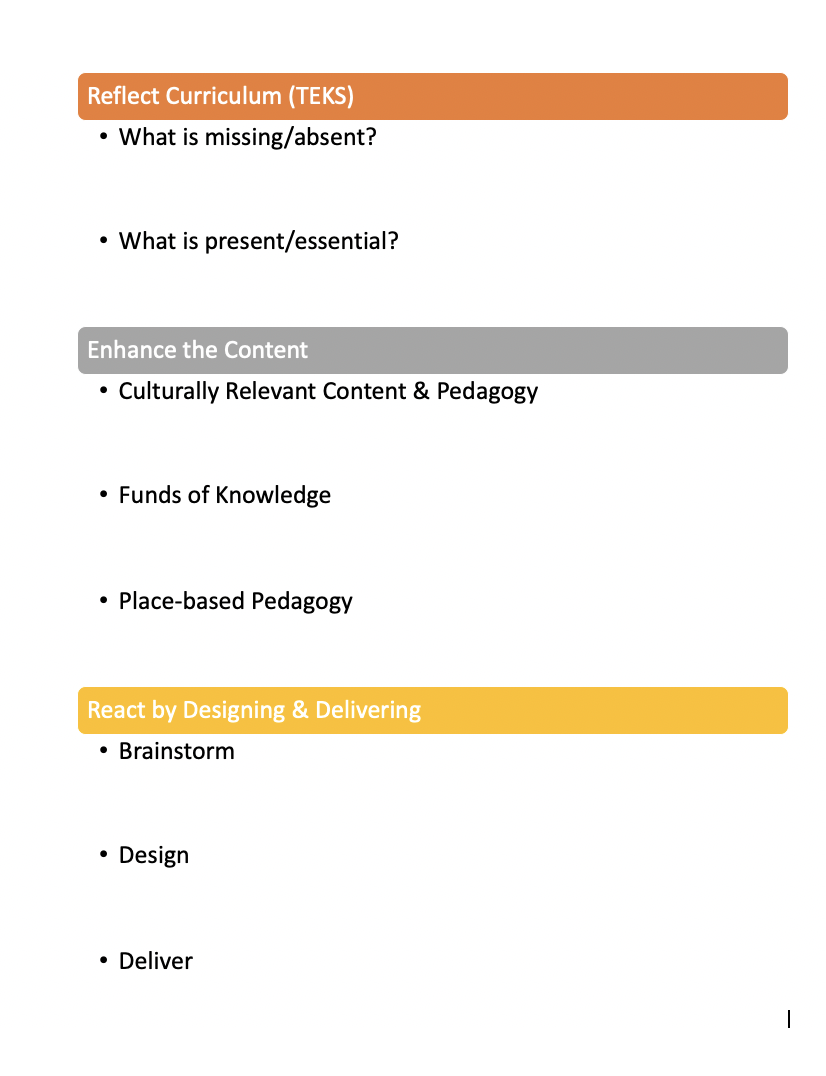 Historias Americanas, Fall 2020
Breakout room
Reflect on the curriculum (TEKS):  How can we connect the TEKS to the presentation content? Where are the possibilities of enriching the TEKS?
Historias Americanas, Fall 2020
What are examples of Culturally relevant Content & Pedagogy ?
Group discussion
Historias Americanas, Fall 2020
Culturally relevant Content & Pedagogy
Examples of CRC&P
Circle
Framing questions
Oral tradition through cuentos (stories from family members)
“Corridos”
RGV Culture, e.g.  Vaquero culture
Local events-Border Fest, Charro Days
Historias Americanas, Fall 2020
Content lesson
Historias Americanas, Fall 2020
Part 1: Brainstorm
Historias Americanas, Fall 2020
What is content from Dr. Cynthia Orozco that can be used?
Historias Americanas, Fall 2020
Design: Think about one lesson you can create based on content from this workshop and students’ funds of knowledge.
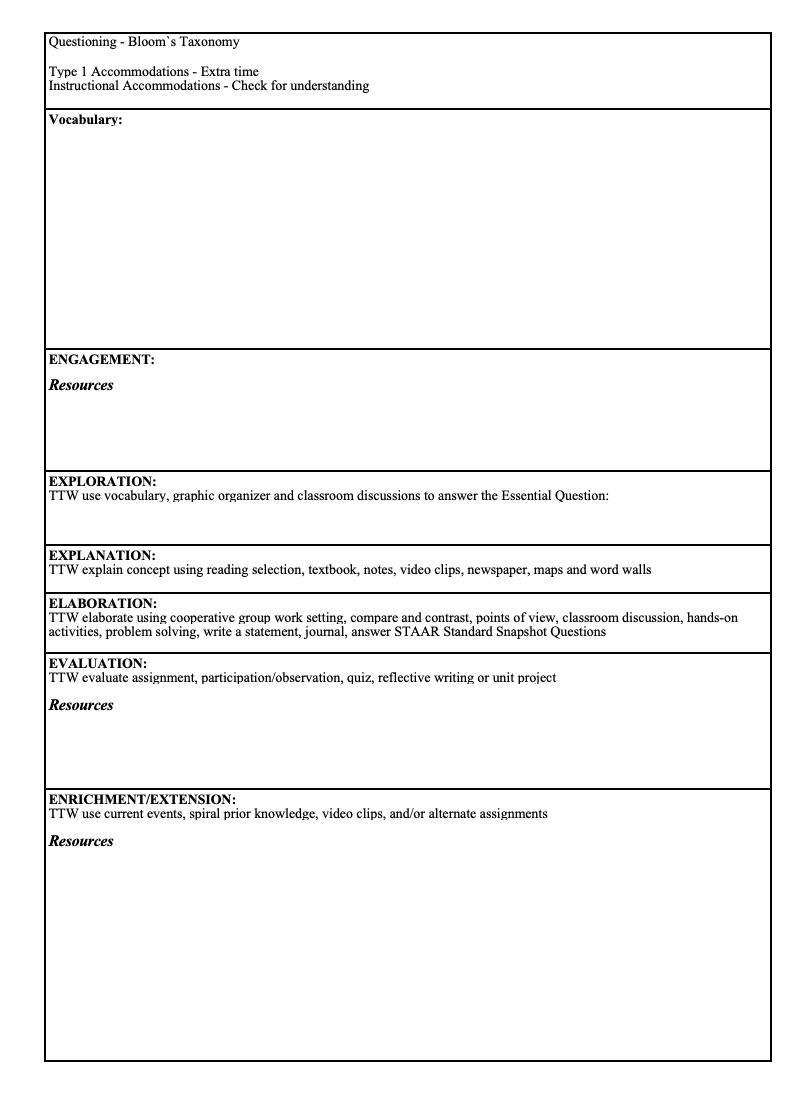 Historias Americanas, Fall 2020
Breakout rooms
By grade level
Historias Americanas, Fall 2020